Liver, Gallbladder, & Spleen
Liver
The liver is the largest gland in the body and has a wide variety of functions
Weight: 1/50  of body weight in adult & 1/20 of body weight in infant
It is exocrine(bile) & endocrine organ(Albumen , prothrombin & fibrinogen)

Function of the liver

Secretion of bile & bile salt
Metabolism of carbohydrate, fat and protein
Formation of heparin & anticoagulant substances
Detoxication
Storage of glycogen and vitamins
Activation of vita .D
Location …
•Occupies right hypochondrium + epigastrium &extends to left hypochondrium
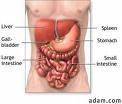 Surface anatomy of the liver
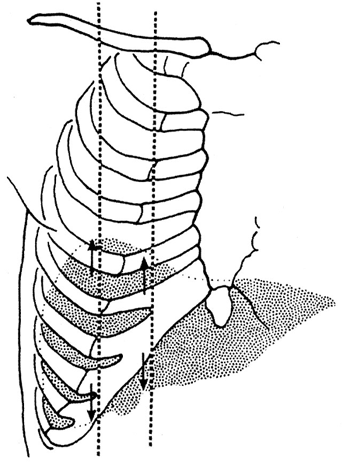 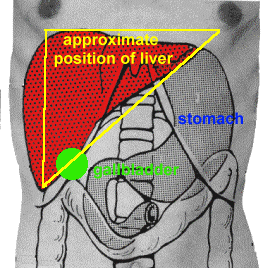 The greater part of the liver is situated under cover of the right costal margin




- Diaphragm separates it from the pleura, lungs, pericardium, and heart.
Ant. View of the Liver
Right lobe 

Cut edge of the Falciform ligament left lobe 

Diverging cut edges of the superior part of the coronary ligament 

Fundus of the gall bladder
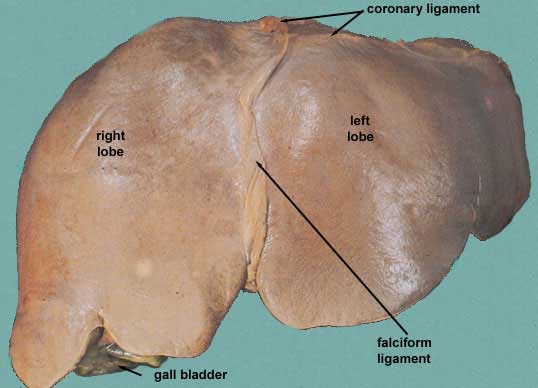 Surfaces of the liver, their relations & impressions
Postero - inferior surface= visceral surface

Superior surface = Diaphragmatic surface

Anterior surface

Posterior surface

Right surface
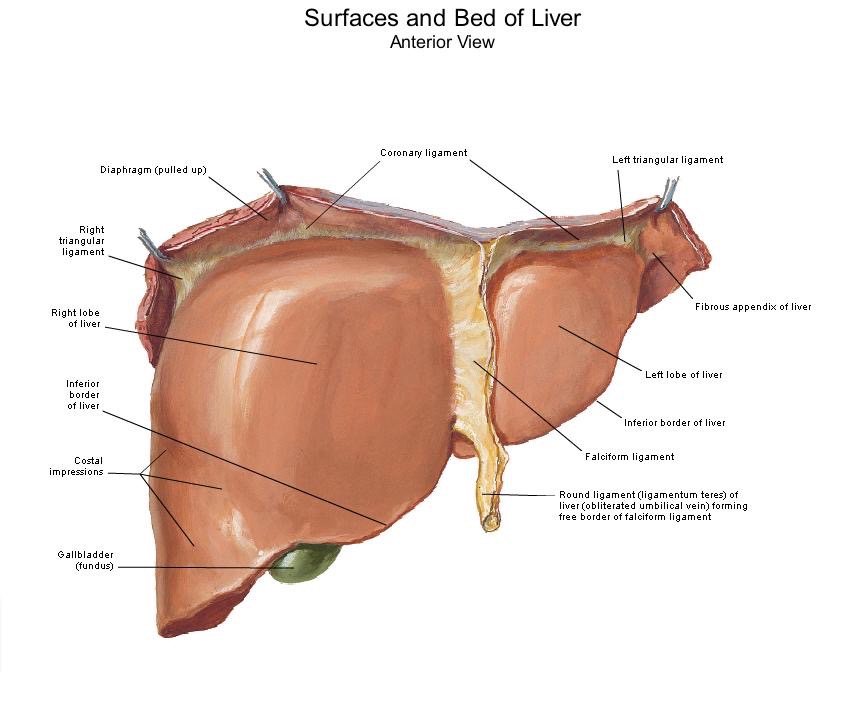 Postero- infero surface= visceral surface
Relations
I.V.C
the esophagus
the stomach
the duodenum
the right colic flexure
the right kidney
Rt. Suprarenal gland
 the gallbladder.
Porta hepatic( bile duct,H.a.H.V)
Fissure for lig. Venoosum & lesser omentum
Tubular omentum
Lig.teres
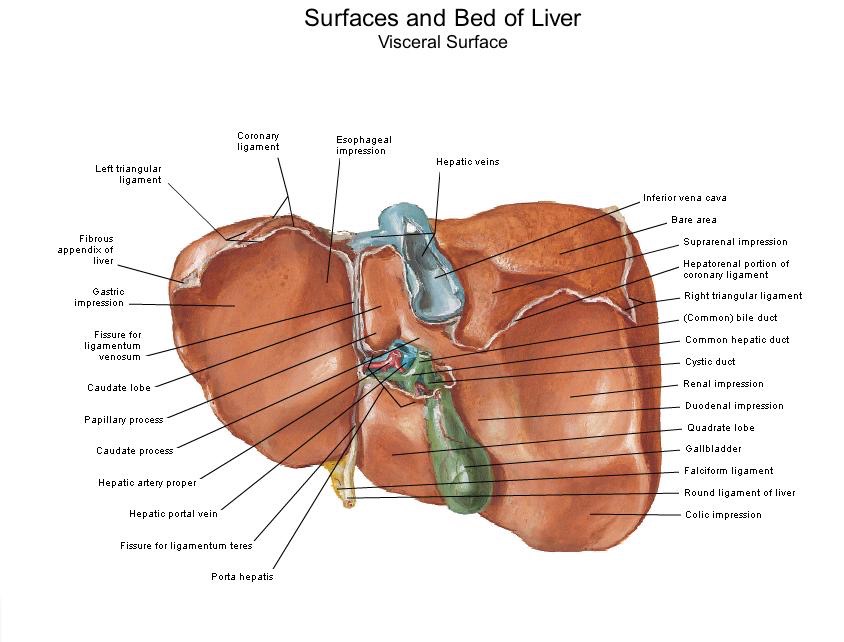 Postero-inferior surface of the liver
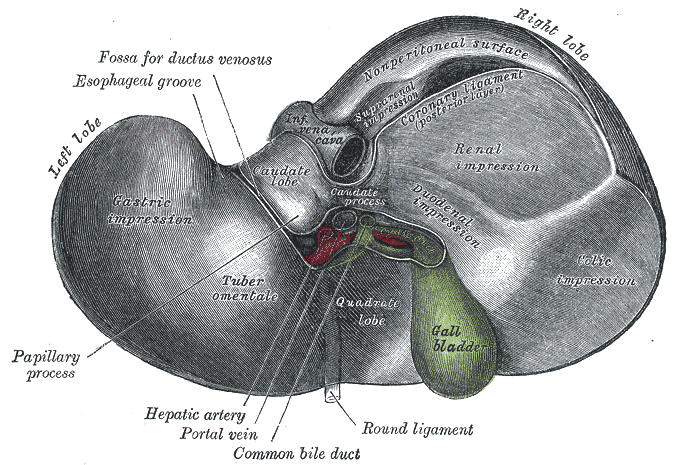 Sup. Surface of the liver
Right & left lobes 

Cut edge of the Falciform ligament 

The cut edges of the superior and inferior parts of the coronary ligament 

The left triangular ligament 

The right triangular ligament 

Bare area of the liver (where there is no peritoneum covering the liver 

Groove for the inferior vena cava and the hepatic veins 

Caudate lobe of the liver more or less wrapping around the groove of the inferior vena cava 

Fundus of gall bladder

Lig.teres
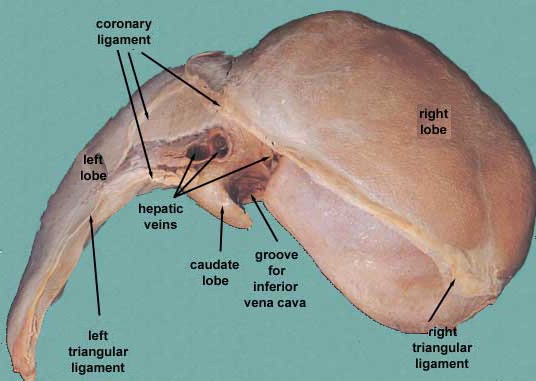 10
Relations of Sup. Surface of The Liver
Diaphragm
Pleura & lung
Pericardium & heart
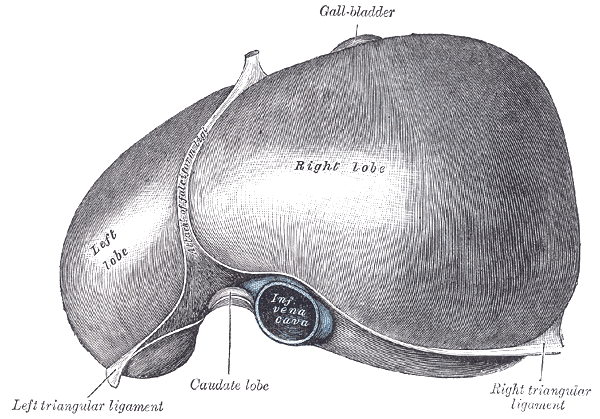 Relations of the Liver Anteriorly
Diaphragm
Rt & Lt pleura and lung
Costal cartilage
Xiphoid process
Ant. abdominal wall
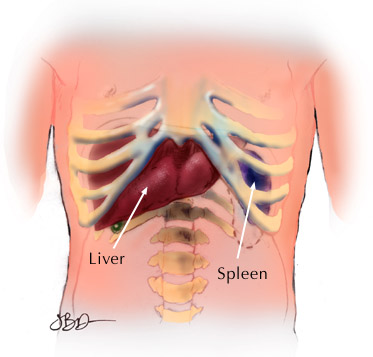 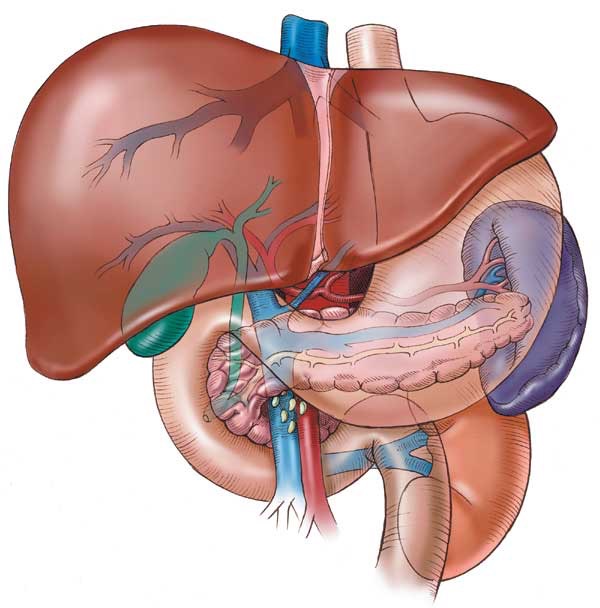 Posterior relation of the liver
Diaphragm
Rt. Kidney
Supra renal gland
T.colon(hepatic flexure
Duodenum
Gall bladder
I.V.C
Esophagus
Fundus of stomach
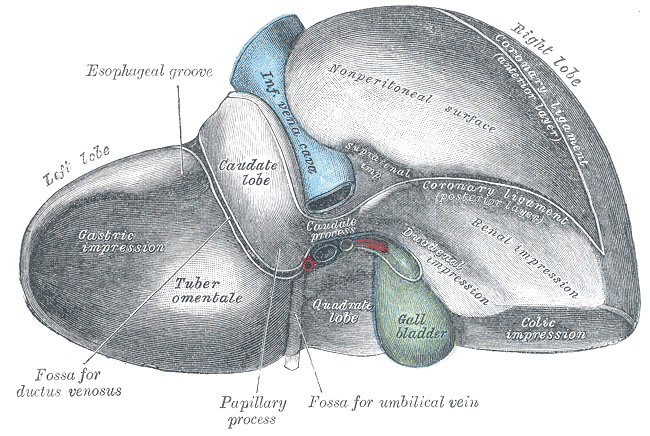 Lobes of the liver
Rt. Lobe
Lt .lobe
Quadrate lobe 
Caudate lobe
Separation of the four lobes of the liver:
Right sagittal fossa - groove for inferior vena cava and gall bladder 

left sagittal fissure - contains the Ligamentum Venoosum and round ligament of liver 

Transverse fissure (also porta hepatis) - bile ducts, portal vein, hepatic arteries
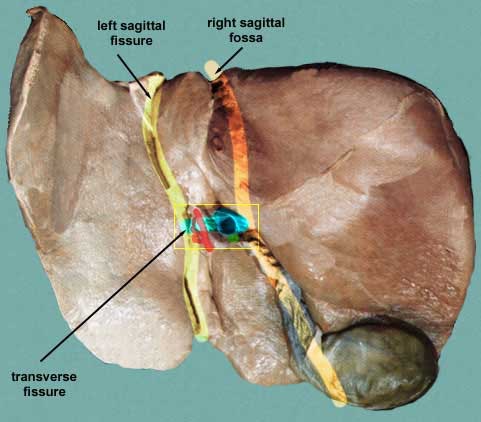 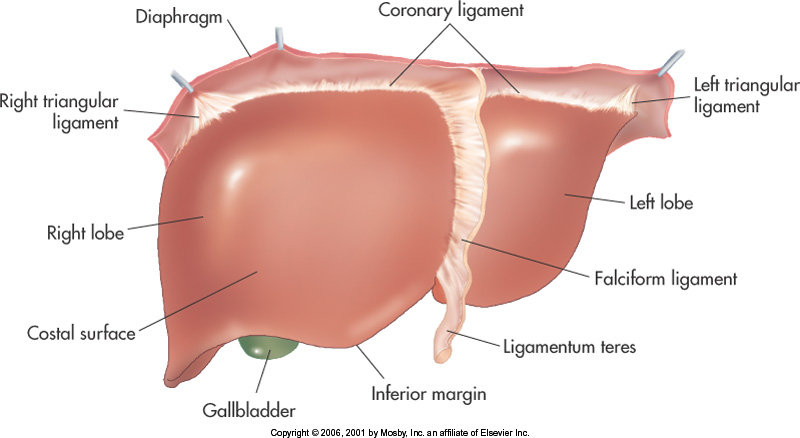 Rt. Lobe

Largest lobe 

- Occupies the right hypochondrium

 Divided into anterior and posterior sections by the right hepatic vein

 Reidel’s Lobe extend as far caudally as the iliac crest
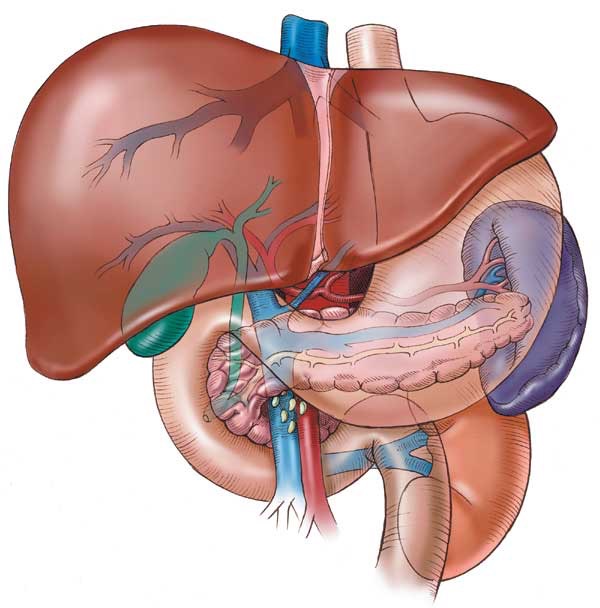 Left Lobe
Varies in size

Lies in the epigastric and left hypochondriac regions

Divided into lateral and medial segments by the left hepatic vein
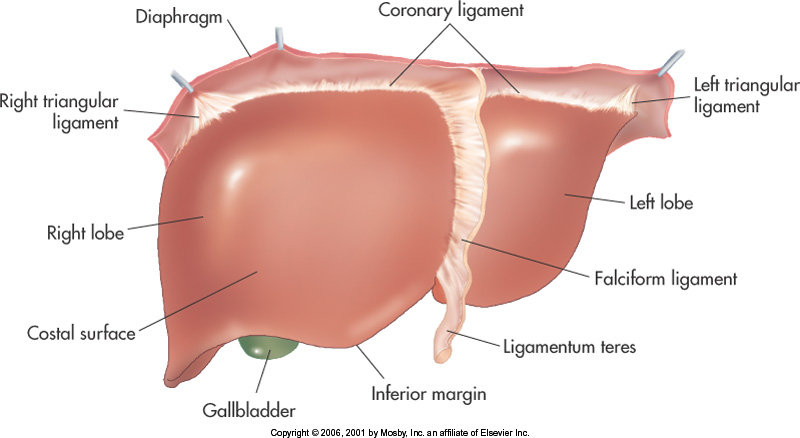 Lobes of the liver…..cont
Rt. & Lt lobe separated by
 Falciform ligament
Ligamentum Venoosum
Ligamentum teres
Caudate Lobe
-present in the posterior surface from the Rt. Lobe
Two processes
1- c- process
2- papillary process
Relations of caudate lobe
      -  Inf.  the porta hepatis
      -  The right  the fossa for the inferior vena cava
      -  The left the fossa for the lig.venosum.
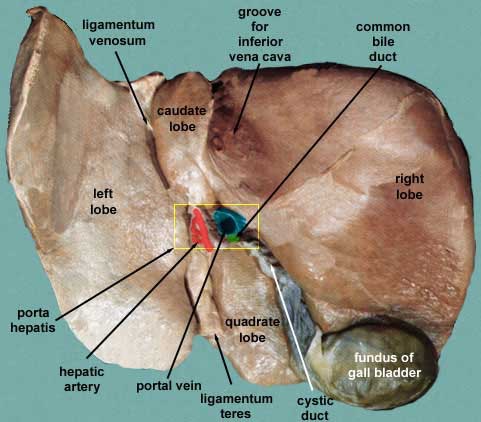 Quadrate lobe
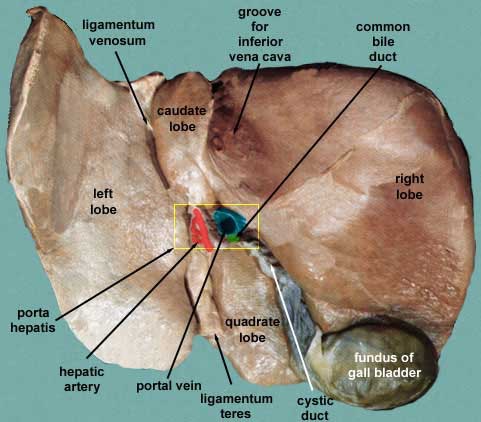 Present on the inferior surface from the Rt. Lobe

Relation
- Ant. anterior margin of the liver  
- Sup. porta hepatis
-  Rt. fossa for the gallbladder
- Lt by the fossa for lig.teres
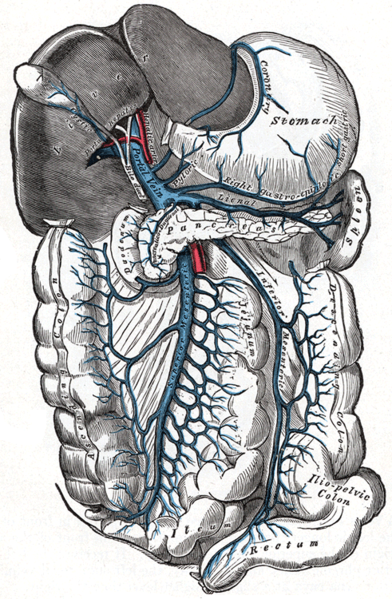 Porta hepatis
It is the hilum of the liver
It  is found on the posteroinferior surface 
 lies between the caudate and quadrate lobes
Lesser omentum attach to its margin

 Contents
-  Gallbladder  ant.
- Hepatic. Art + nerve+ lymphatic node  middle.
- Portal vein  post.
Peritoneum of the liver
The liver is covered by peritoneum (intraperitoneal organ)except at bare area(it is origin from septum transversum)
Inferior surface covered with peritoneum of greater sac except porta hepatis, G.B & Lig.teres fissure
Rt. Lateral surface covered by peritoneum, related to diaphragm which separate it from Rt. Pleura , lung and the Rt Ribs (6-11)
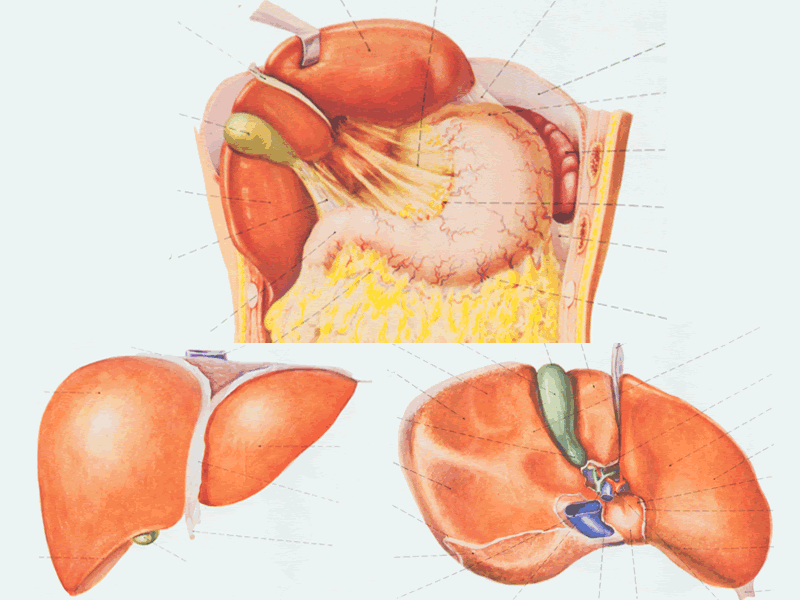 1. The ligaments of the liver
1-   The Falciform ligament of liver
    2-   The Ligamentum teres hepatis
    3-  The coronary ligament
    4-  The right triangular ligament
    5-  The left triangular ligament
    6-  The Hepatogastric ligament
     7- The hepatoduonedenal ligament
    8-  The Ligamentum Venoosum
Falciform ligament of liver 

Consists of double peritoneal layer 
Sickle shape
Extends from anterior abdominal wall (umbilicus) to liver
Free border of the ligament contains Ligamentum teres (obliterated umbilical vein)
25
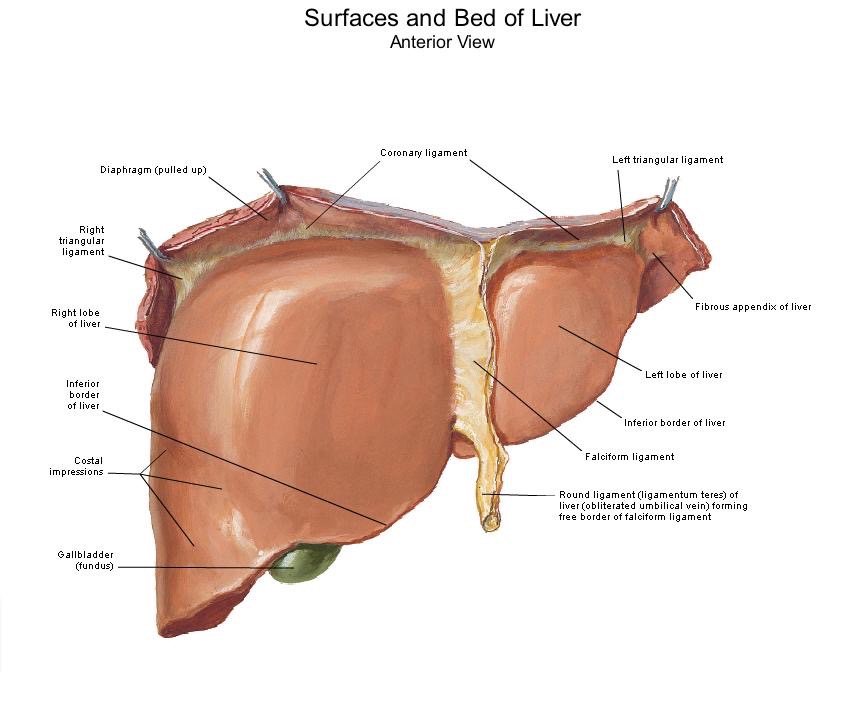 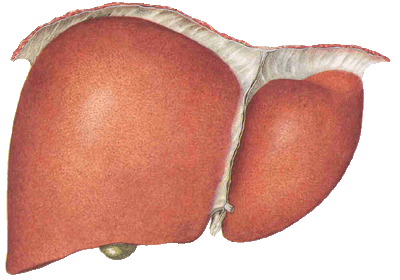 Coronary ligament          the area between upper and lower layer of the coronary ligament is the bare area of liver which contract with the diaphragm;




Left and right triangular ligaments formed by left and right extremity of coronary ligament
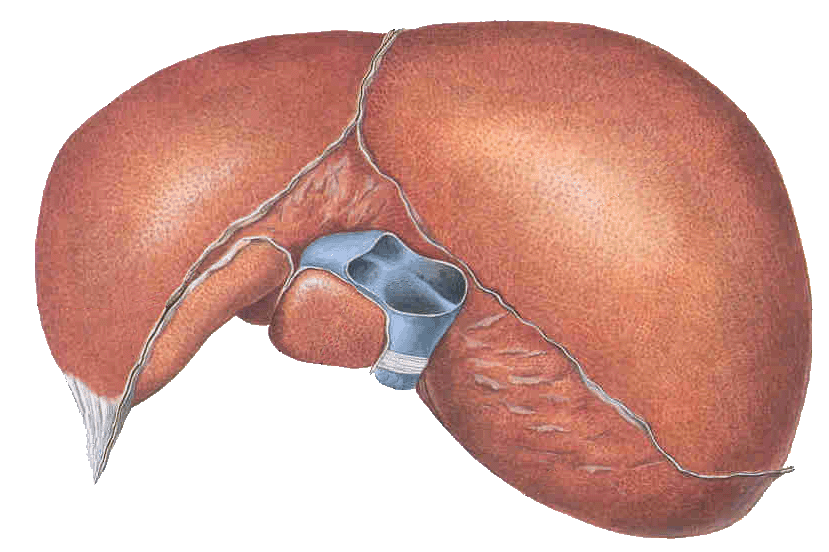 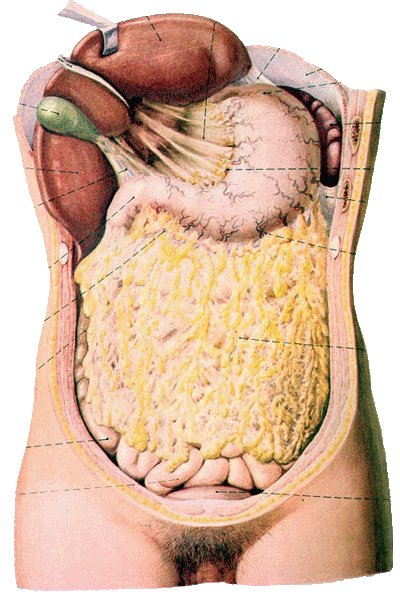 Hepatogastric ligament 

Hepatoduodenal ligament
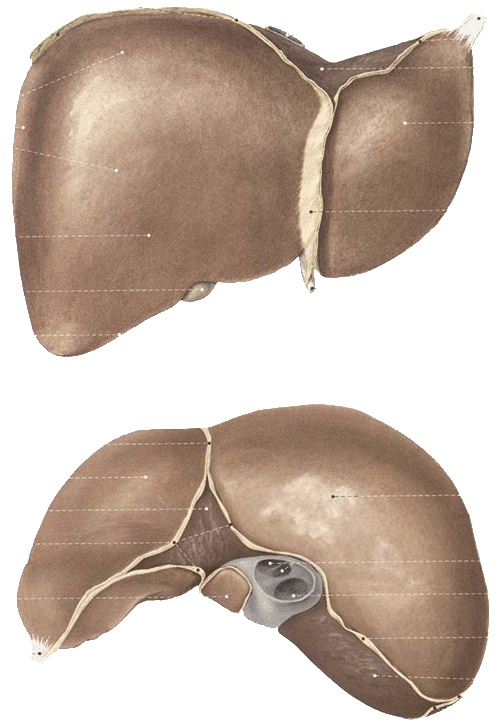 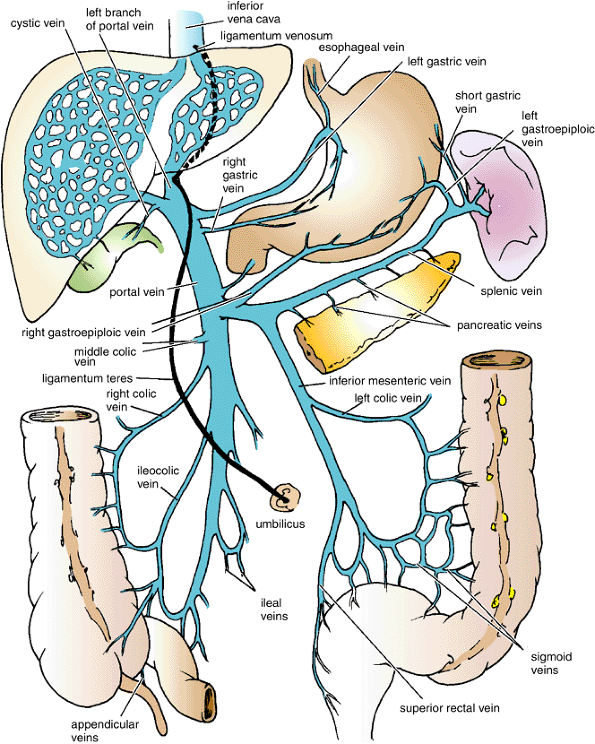 The Ligamentum Venoosum
Fibrous band that is the remains of the ductus venosus

 Is attached to the left branch of the portal vein and ascends in a fissure on the visceral surface of the liver to be attached above to the inferior vena cava
LIVER Histology
lobules >> roughly hexagonal structures consisting of hepatocytes.  Radiate outward from a central vein. 

 At each of the six corners of a lobule is a portal triad ( p.arteriole,p.venule & bile duct) 

Between the hepatocytes are the liver sinusoids.
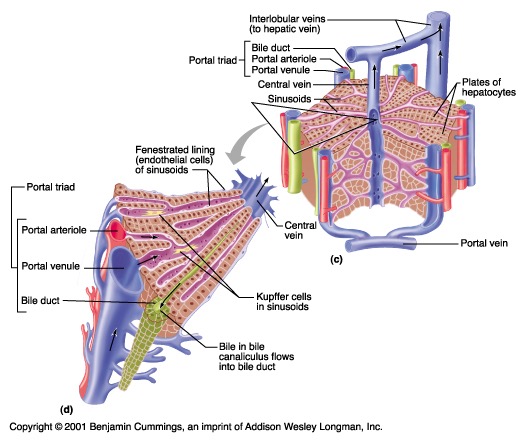 Where do the two blood supplies mix?
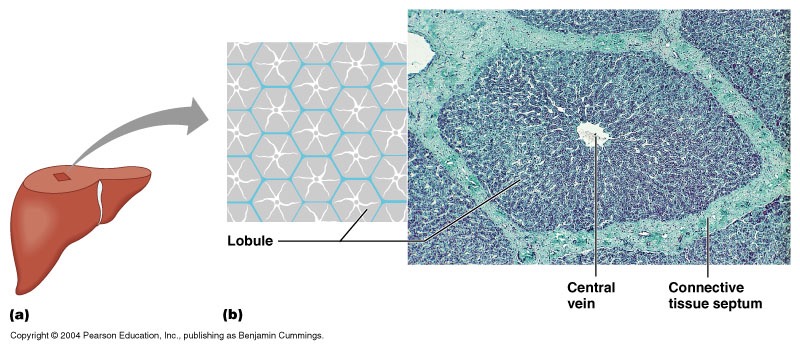 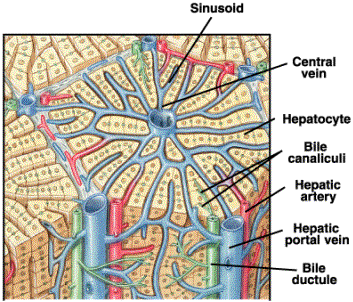 Liver surrounded by a thin capsule at portahepatic(it is thick)Glisson’s capsule invests the liver and send septa into liver subset subdivide the parenchyma into lobules
Segmental anatomy of the liver
Rt .& Lt. lobes anatomically no morphological significance. Separation by ligaments (Falciform, lig. Venoosum & Lig.teres)
True morphological and physiological division by a line extend from fossa of GD  to fossa of I.V.C  each has its own arterial blood supply,  venous drainage and biliary drainage
No anastomosis between divisions 
3 major hepatic veins   Rt, Lt & central
8 segments based on hepatic and portal venous segments
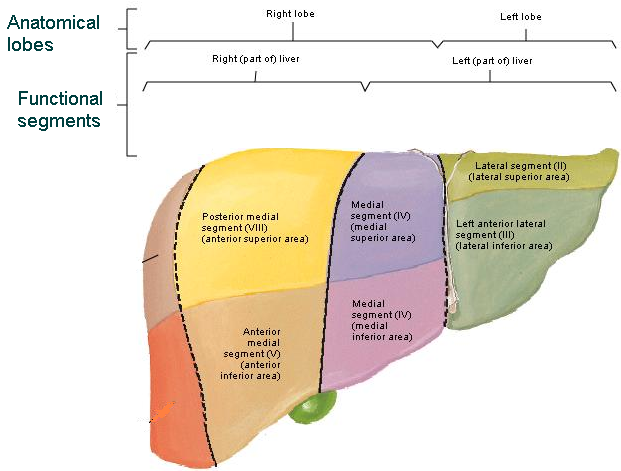 Segmental anatomy of the liver
Liver segments are based on the portal and hepatic venous segments
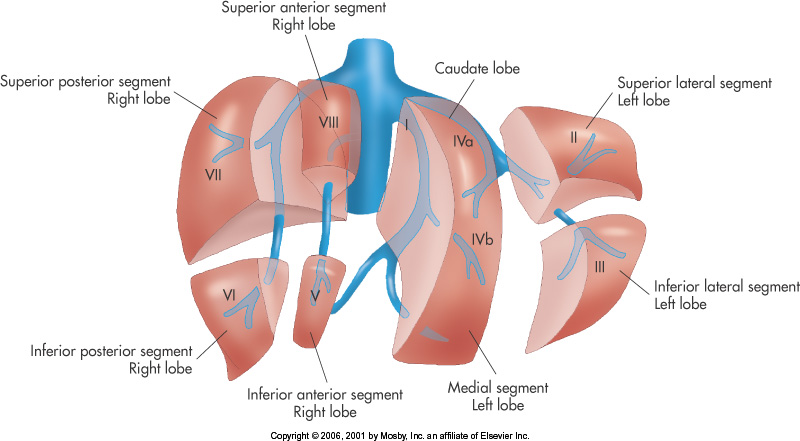 Blood supply of the liver
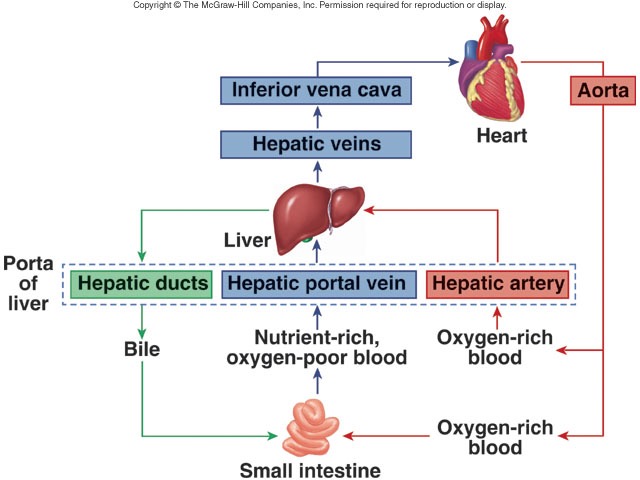 Blood supply of the liver
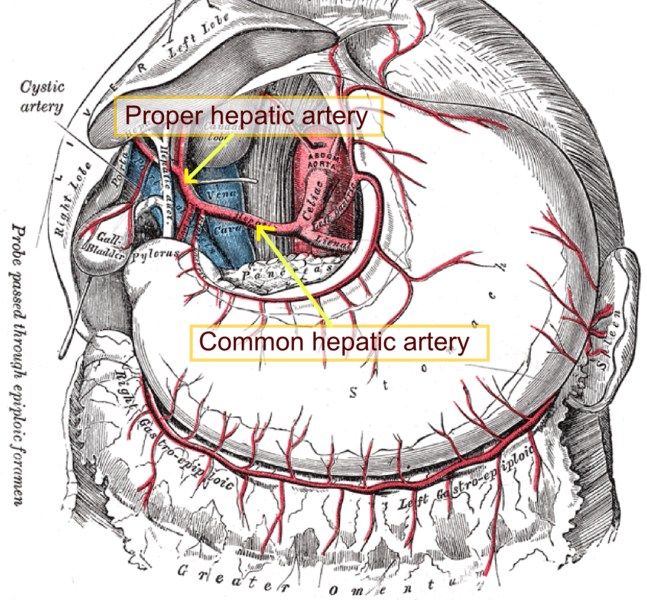 Proper hepatic artery  The right and left hepatic arteries enter the porta hepatis.

 The right hepatic artery usually gives off the cystic artery, which runs to the neck of the gallbladder.
Blood Circulation Through the Liver
The blood vessels  conveying blood to the liver are the hepatic artery (30%) and portal vein (70%).

 The hepatic artery brings oxygenated blood to the liver, and the portal vein brings venous blood rich in the products of digestion, which have been absorbed from the gastrointestinal tract.
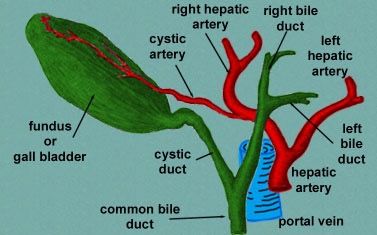 The arterial and venous blood is conducted to the central vein of each liver lobule by the liver sinusoids.

The central veins drain into the right and left hepatic veins, and these leave the posterior surface of the liver and open directly into the inferior vena cava.
Vein drainage of the liver
The portal vein divides into right and left terminal branches that enter the porta hepatis behind the arteries. 

The hepatic veins (three or more) emerge from the posterior surface of the liver and drain into the inferior vena cava.
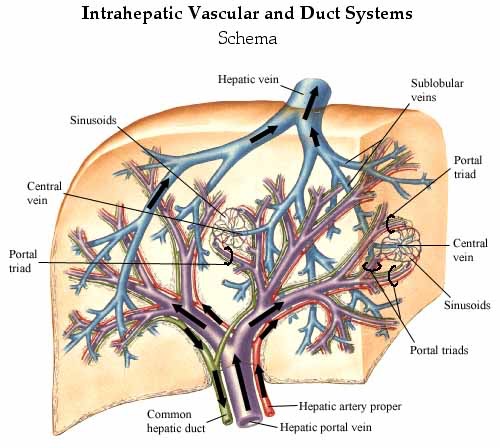 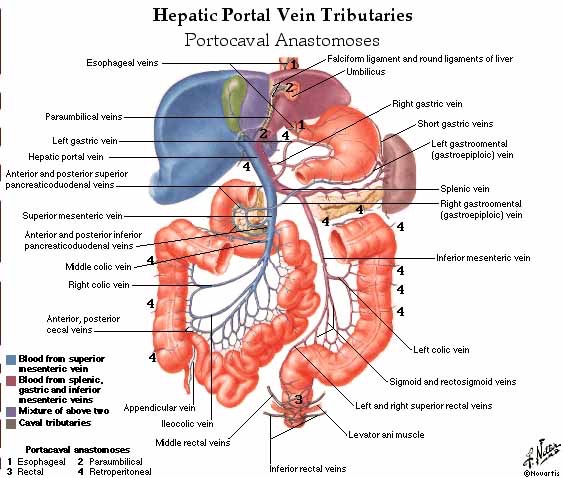 Lymphatic drainage of the liver
Liver produce large amount of lymph~ one third – one half of total body lymph
Lymph leave the liver and enters several lymph nod in porta hepatis efferent vessels pass to celiac nods
A few vessels pass from the bare area of the liver through the diaphragm to the posterior Mediastinal lymph nodes.


Nerve supply
Sympathetic  hepatic plexus>>> celiac plexuses  thoracic ganglion chain T1-T12
Parasympathetic  vagous nerve( anterior part)

Sympathetic and parasympathetic nerves form the celiac plexus.
 The anterior vagal trunk gives rise to a large hepatic branch, which passes directly to the liver
Endoscopic retrograde cholangiopancreatography (ERCP)
It is a technique that combines the use of endoscopy and fluoroscopy to diagnose and treat certain problems of the biliary or pancreatic ductal systems. Through the endoscope, the physician can see the inside of the stomach and duodenum, and inject dyes into the ducts in the biliary tree and pancreas so they can be seen on X-rays.

 ERCP is used primarily to diagnose and treat conditions of the bile ducts, including gallstones, inflammatory strictures (scars), leaks (from trauma and surgery), and cancer.
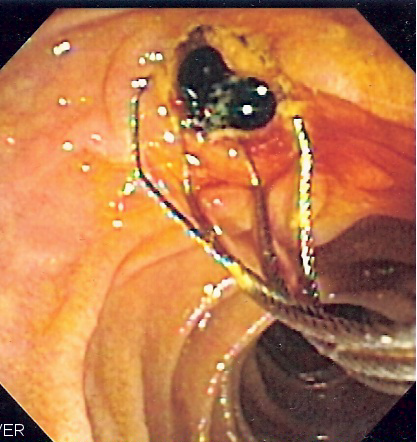 ERCP
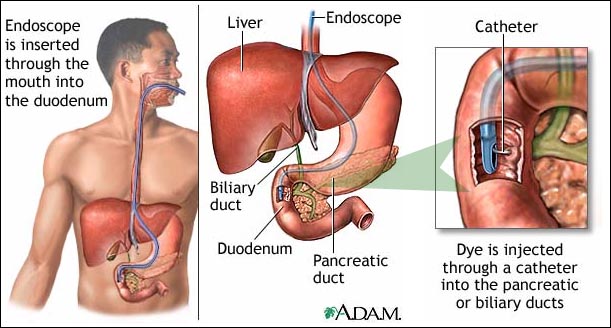 Liver Cirrhosis
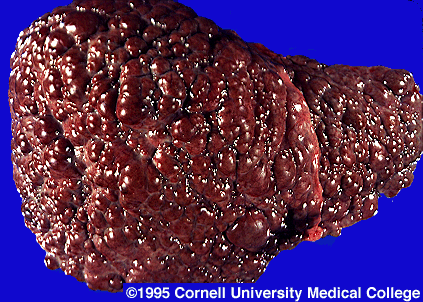 GALLBLADDER
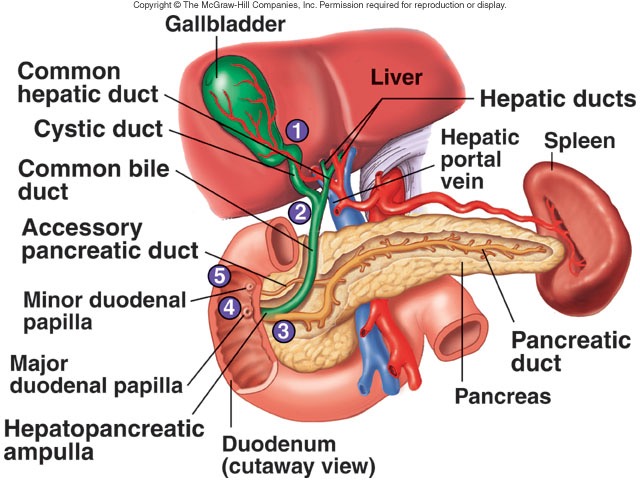 Anatomical position of GB
Epigastric - Right hypochondrium region

 At the tip of the 9th RT . C.C
 Green muscular organ
 Pear-shaped, hollow structure 

 On inferior surface of liver 

  Between quadrate and right lobes 
Has a short mesentery
Capacity 40- 60 cc
- Body and neck 
Directed toward porta hepatis
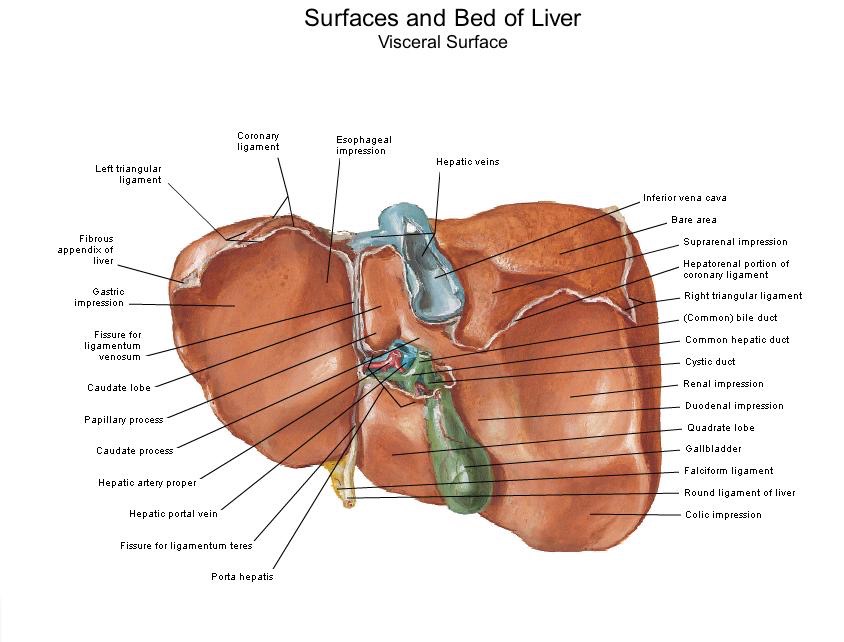 Structure of GB
Fundus-Ant:ant.abdominal wall
        - Post.inf: transverscolon
 Bodysup: liver
        post.inf: Tr.colon. End of 1st part of doudenum, begins of 2nd part of doudenum
 Neck
- Form the cystic duct, 4cm

Hartmann’s Pouch
1.  Lies between body and neck of  gallbladder
2.  A normal variation
3.  May obscure cystic duct 
4.  If very large, may see cystic duct  arising from pouch
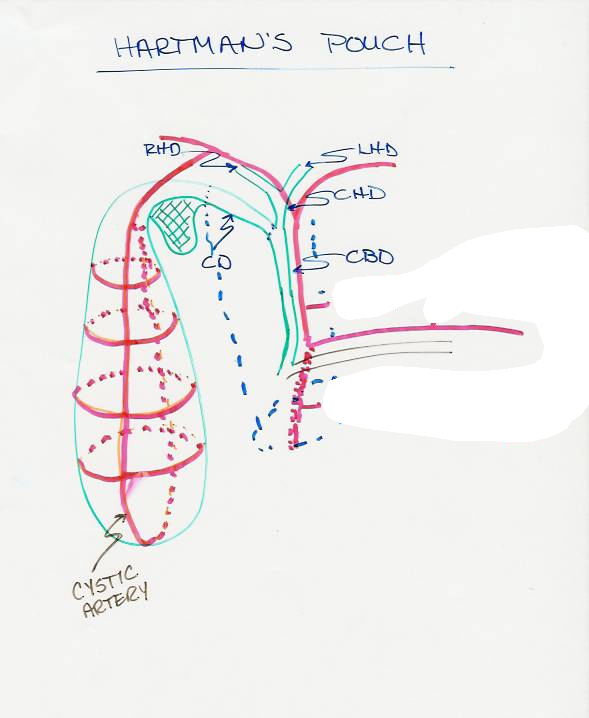 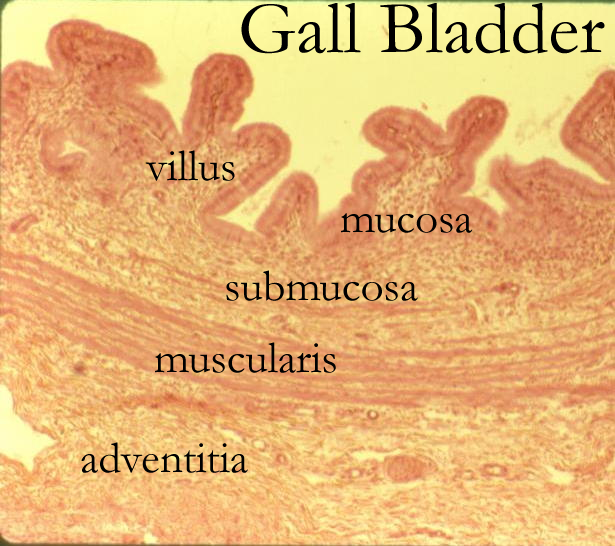 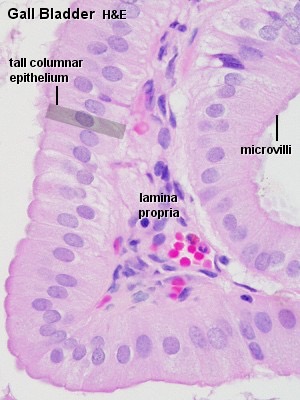 Cystic Duct
- It joins common hepatic duct
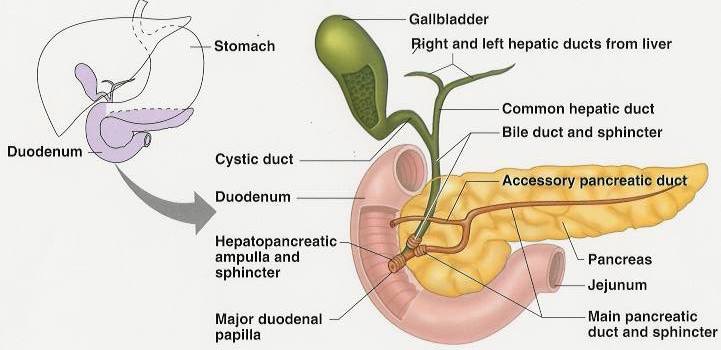 Arterial Supply to the Gallbladder
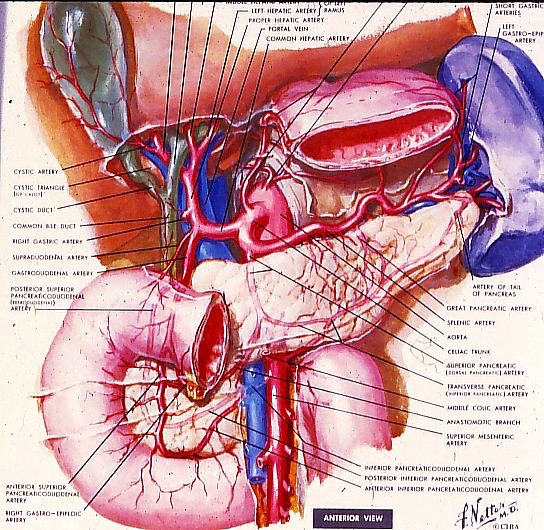 Cystic artery
Right hepatic artery
Proper hepatic artery
Common hepatic artery
[Speaker Notes: 1. Portal Cir. (13)]
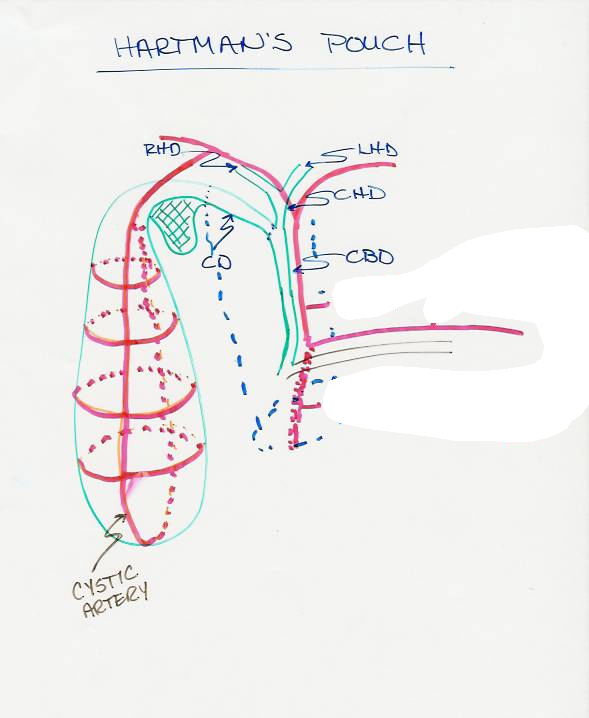 Blood supply of GB: - Cystic artery branch of Rt. Hepatic artery
  - Cystic vein  end in portal vein
- Small branches ( arteries and veins run between liver and gall bladder
Proper Hepatic Artery
Common Hepatic Artery
Gastroduodenal Artery
Lymphatic drainage of GB

1.  Terminate @ celiac nodes
2.  Cystic node at neck of GB
a.  Actually a hepatic node
b.  Lies at junction of cystic & common hepatic ducts
3.  Other lymph vessels also drain into hepatic nodes
Nerve supply
Sympathetic and parasympathetic from celiac plexus
Parasympathetic ---- vagous nerve
Hormone cholecystokini  duodenum
Common bile duct
Extra hepatic biliary system

Rt. hepatic duct
+
Lt hepatic duct
↓
Common hepatic duct
+
Cystic duct
↓
Common bile duct


 4cm
 Descend in free edge of lesser omentum
  Supra duodenal part
         Retro duodenal part
         Retro pancreatic part
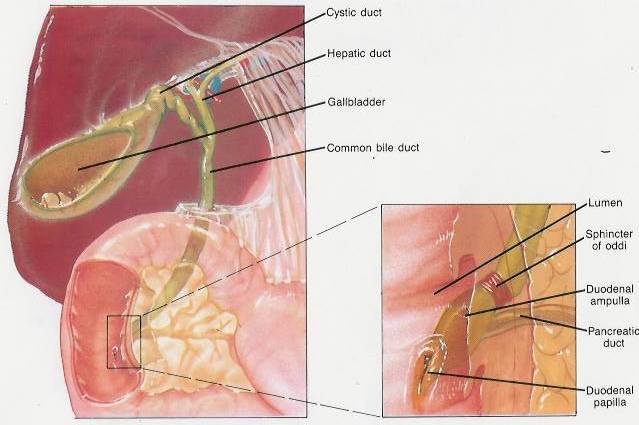 Bile duct……. parts and relations
3 inc long

1st part
Located in right free margin of lesser omentum
 in front of the opening into the lesser sac (Epiploic opening)
Rt to hepatic artery and portal vein
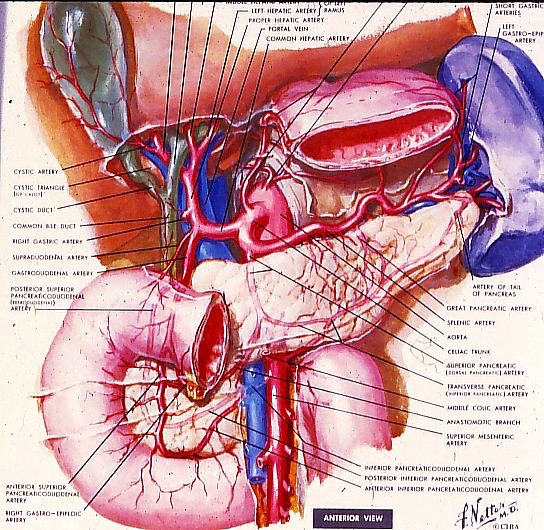 2nd part
Behind the 1st part of the duodenum
Rt to the gastroduodenal artery

3 rd part
Posterior surface of the head of the pancreas
Contact with  main pancreatic duct
Related with IVC, gastroduodenal artery, portal vein

End in the half second part of duodenum at ampulla of Vater
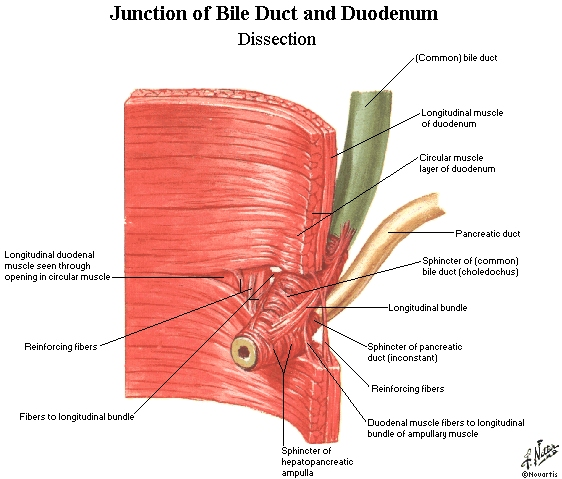 [Speaker Notes: Pancreatic duct, the MAIN one from the VENTRAL bud, “usually” empties into the most dstal portion of the CBD (Common Bile Duct)]
Ampulla of Vater with CBD and Pancreatic Duct
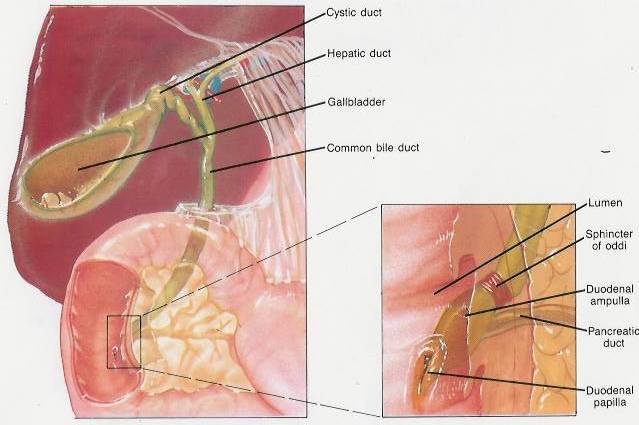 Ampulla of Vater
Hepaticopancreatic ampulla(Ampulla of Vater)
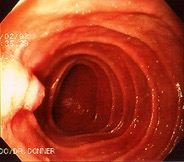 [Speaker Notes: EGD (Esophago, Gastro, Duodenoscopy)]
Blood supply of CBD

	       Small arteries supplying CBD 	
				a.  Arise from cystic artery 					b.  Posterior branch of superior 		        		     pancreaticoduodenal artery
What is bile?
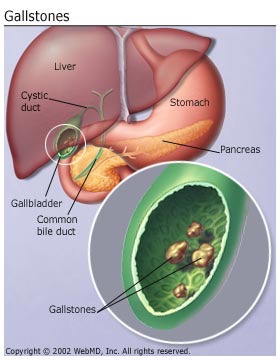 Bile composed of water, ions, bile acids, organic molecules (including cholesterol, phospholipids, bilirubin)

Gallstones are mostly cholesterol

Acids and salts emulsify fats for absorption across wall of small intestines into lacteal lymph capillaries (review)

Contains waste products from RBC breakdown and other metabolic processing (color of feces from bilirubin in bile)(review)

Ions buffer chyme from stomach (review)
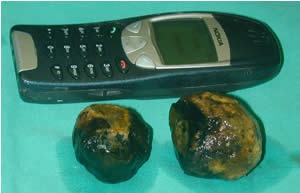 Cholelithiasis
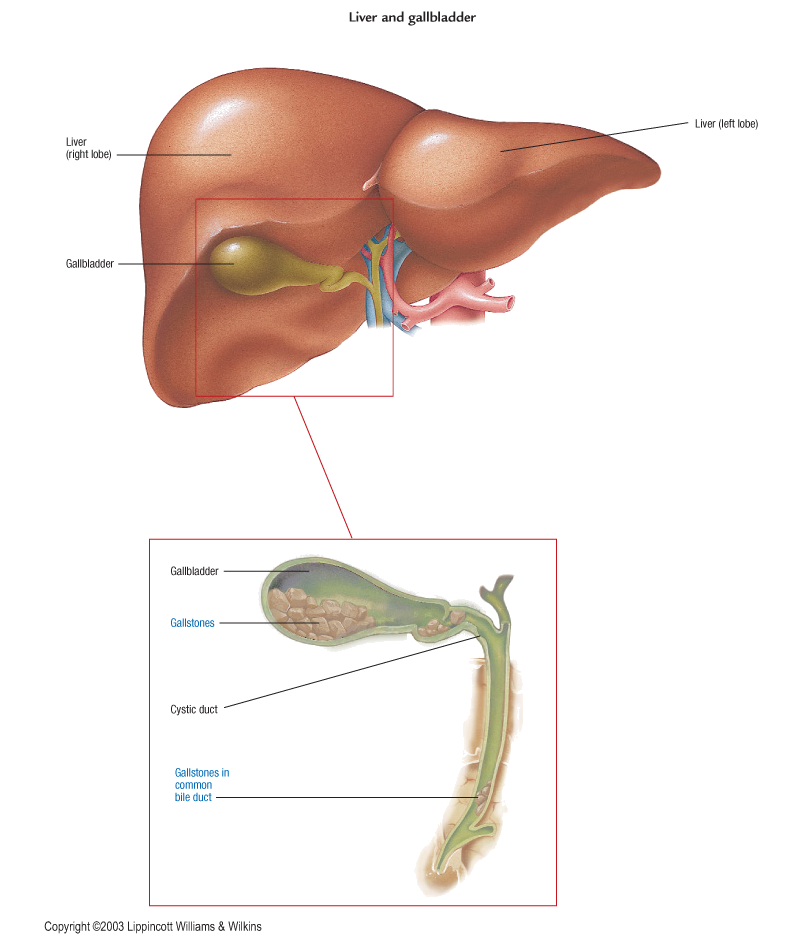 GB shows likely sites of stone formation/deposition

Gangrene of gallbladder is rare

Stone in C.B.D obstruct jaundice & pancreatitis
Gallbladder Diseases

1-  Cholelithiasis & Cholecystitis
		     	  Cholecystitis = inflammation of GB
			  Cholelithisi = Stone(s) in GB
2-  Obstructive jaundice: liver patterns 
3- Gangrene of gall bladder rare
4- Congenital defects
PANCREAS
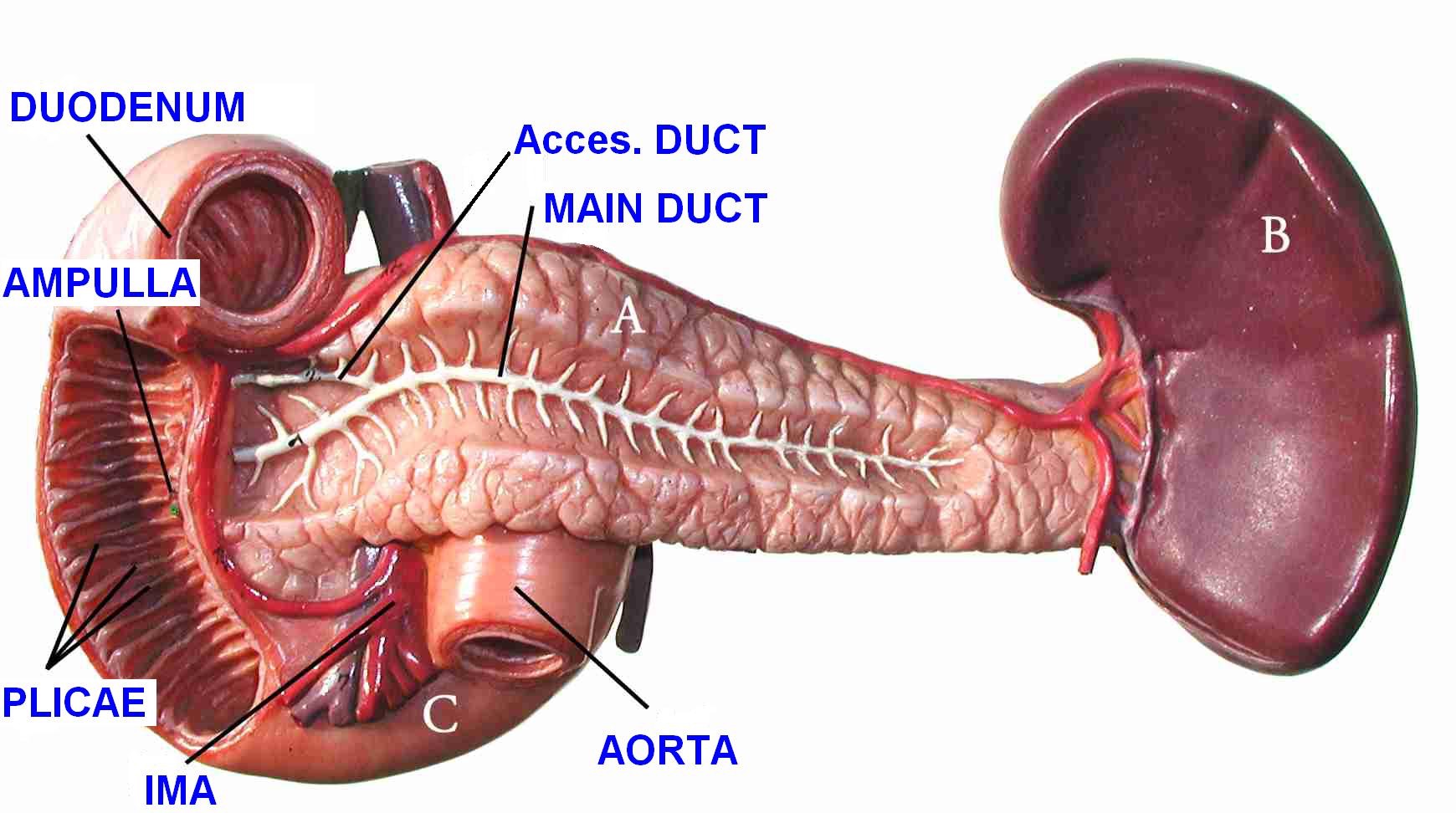 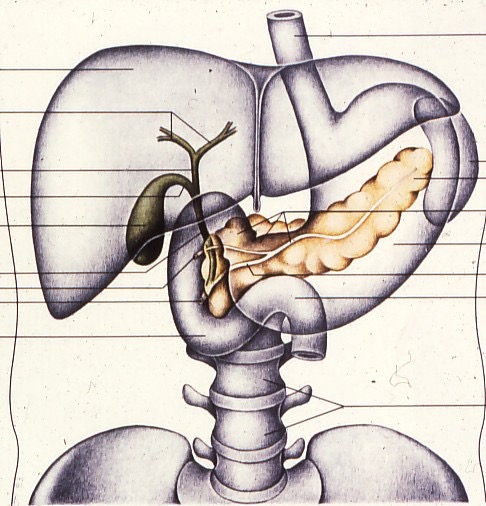 Anatomical position      

- Epigastric- left upper hypochondrium region
Right lobe of liver
Falciform ligament
Gallbladder
Pancreas
Duodenum
L-3
[Speaker Notes: 1.  Transparent Pancreas, Ducts, Duodenum (34)]
Common Relation
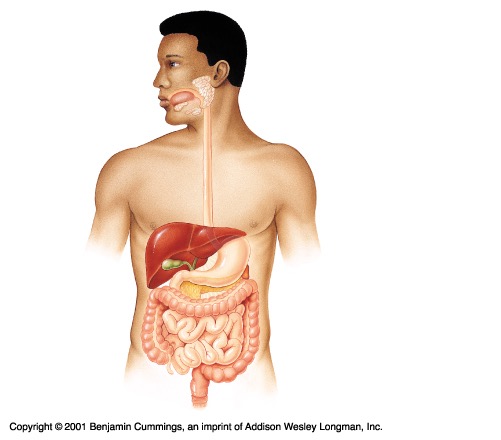 PANCREAS
Anterior
Transverse colon
Transvers mesocolon
Lesser sac
Stomach

Posterior
-Bile duct
Portalvein
Splenic vein
IVC
Aorta
 origin of Sup.mesentric.a
Lt.Psoas muscle
Lt.Suuprarenal gland
Left kidney
Hilum of the spleen
Posterior view of duodenum/pancreas
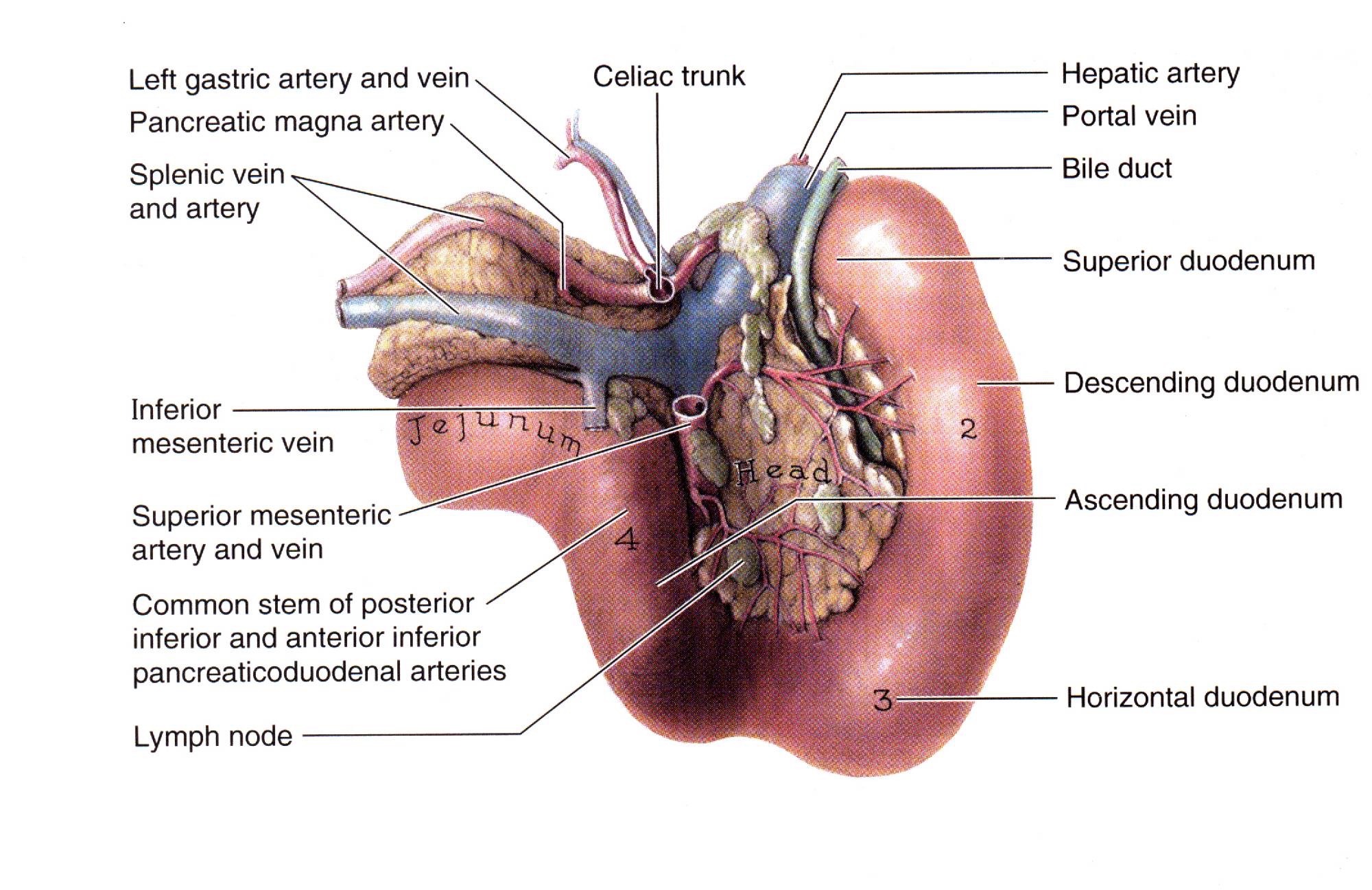 [Speaker Notes: Know main anatomical landmarks and relationships to other organs]
Histology of Pancreas
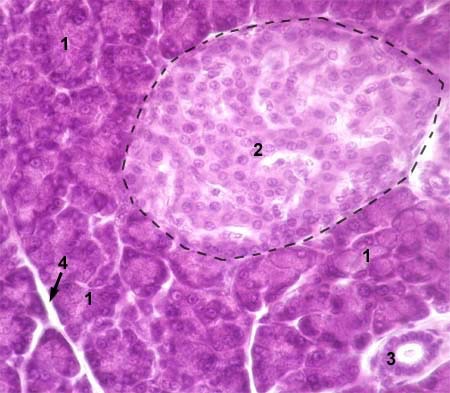 Exocrine partPancreatic  juice




Endocrine part Insulin, glucagon and somatostatin
Parts of the pancreas
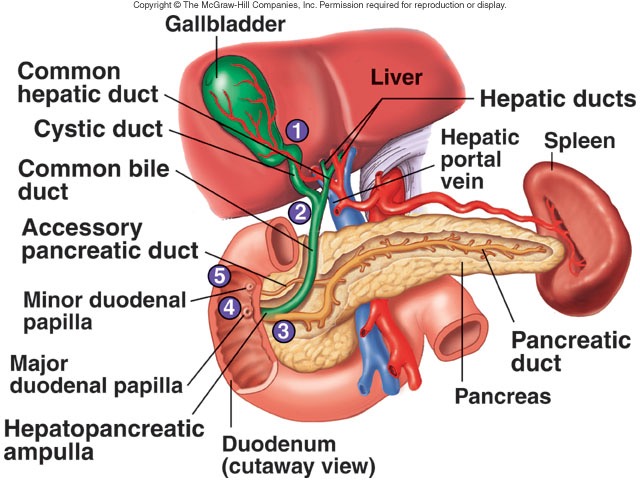 Parts:
HeadNeckbodyTail
The head
It is disc shaped 

 lies within the concavity of the duodenum 

 A part of the head extends to the left behind the superior mesenteric vessels and is called the Uncinate process.
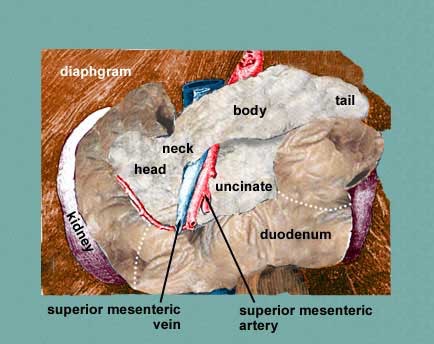 The neck
It is the constricted portion of the pancreas
 connects the head to the body.
 It lies in front of the beginning of the portal vein the origin of the
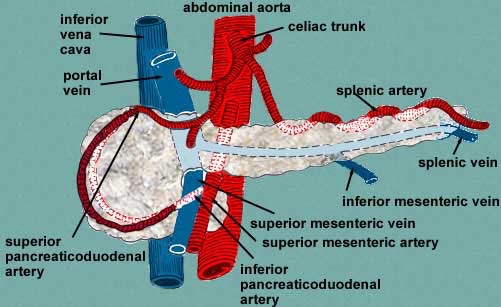 The body
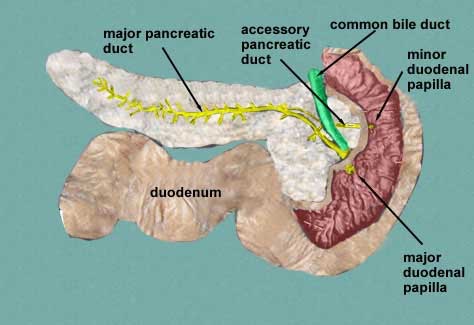 Runs upward and to the left across the midline

 It is somewhat triangular in cross section.
Body of pancreas…cont
Three surfaces: anterior, posterior, and inferior.
Three borders: ant ,post & inf  


The anterior surface 
1- Covered by peritoneum of post. Wall of lesser sac
2- Tuber omental  : 
where the ant. surface of pancreas join the neck
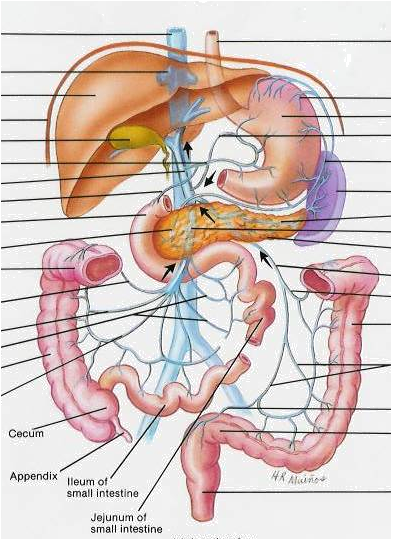 Body of pancreas…cont
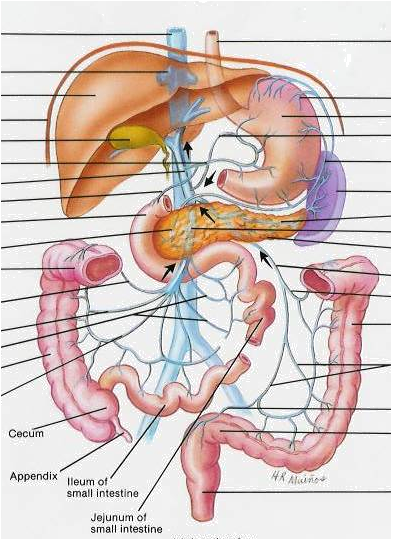 The inferior surface 
 - Narrow on the right but broader on the left
Covered by peritoneum of greater omentum
 lies upon the duodenojejunal flexure 
-   Some coils of the jejunum
-   its left extremity rests on the left colic flexure  

The superior border
Blunt and flat to the right;
 Narrow and sharp to the left near the tail
 It commences on the right in the omental tuberosity
 In relation with
1- The celiac artery
2-  Hepatic artery 
3- The splenic artery runs toward 
       the left in a groove along this border.
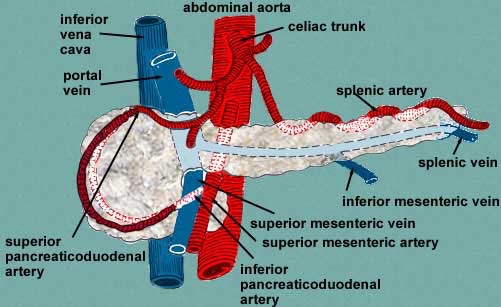 Body of pancreas…cont
The anterior border
separates the anterior surface from the inferior surface

along this border the two layers of the transverse mesocolon diverge from one another; one passing upward over the anterior surface, the other backward over the inferior surface.
Body of Pancreas
The inferior border 
 Separates the posterior from the inferior surface

 The superior mesenteric vessels emerge under its right extremity.
76
Body of Pancreas
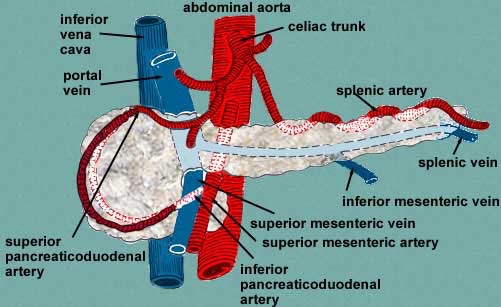 The Tail
- Passes forward in the splenicorenal ligament and comes in contact with the hilum of the spleen
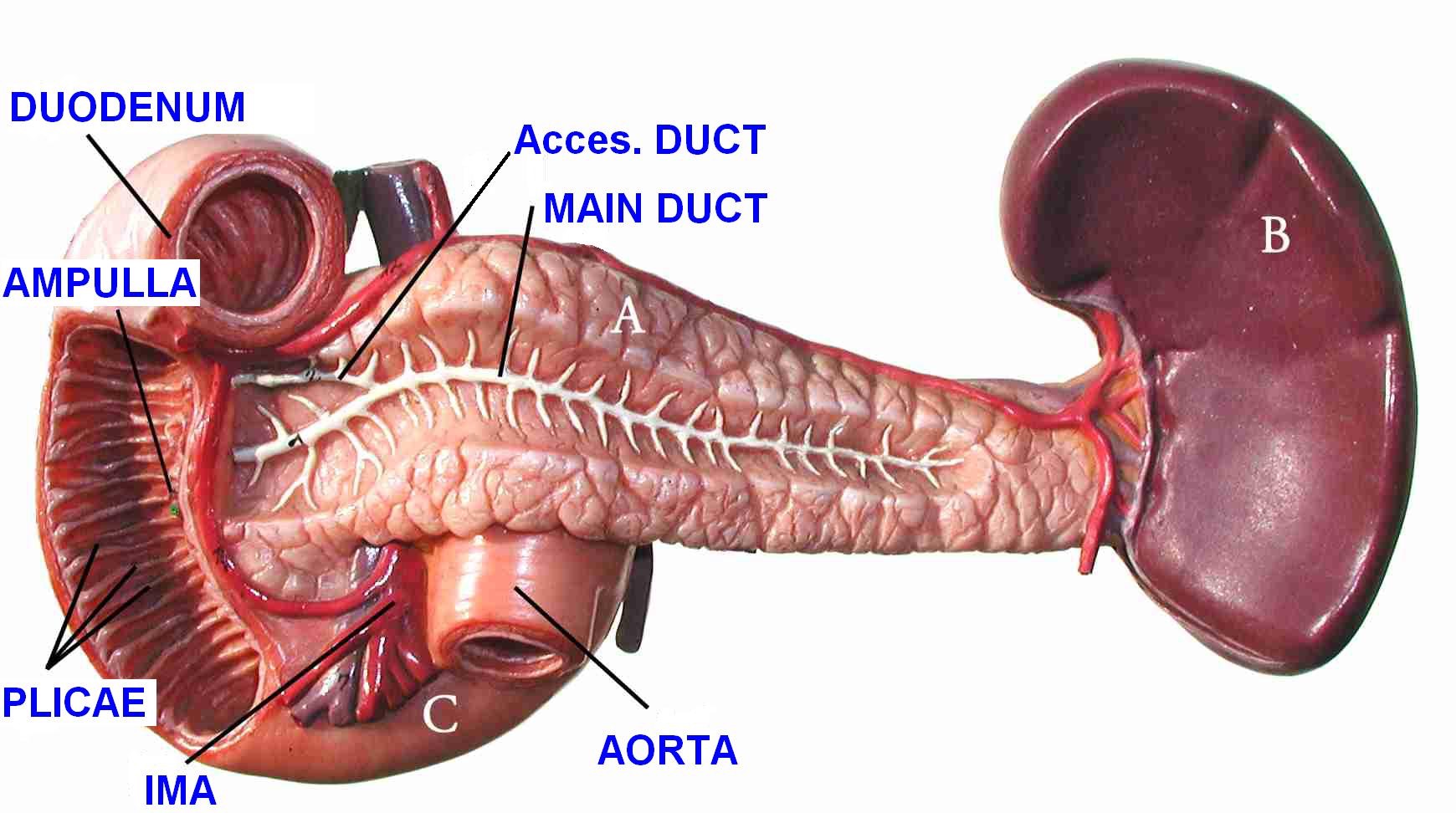 Pancreatic ducts
The main duct 
Begins in the tail and runs the length of the gland
Receiving numerous tributaries on the way .
 It opens into the second part of the duodenum at about its middle with the bile duct on the major duodenal papilla

Accessory duct 
 -   When present, drains the upper part of the head 
Then opens into the duodenum a short distance above the main duct on the minor duodenal papilla .
 The accessory duct frequently communicates with the main duct
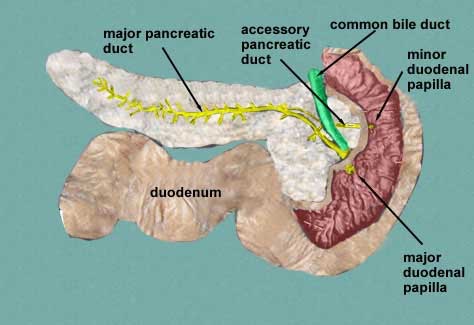